Figure 4.  The spatial extent of the focused probe response. (A) Schematic drawing showing the method by which the ...
Cereb Cortex, Volume 12, Issue 5, May 2002, Pages 506–514, https://doi.org/10.1093/cercor/12.5.506
The content of this slide may be subject to copyright: please see the slide notes for details.
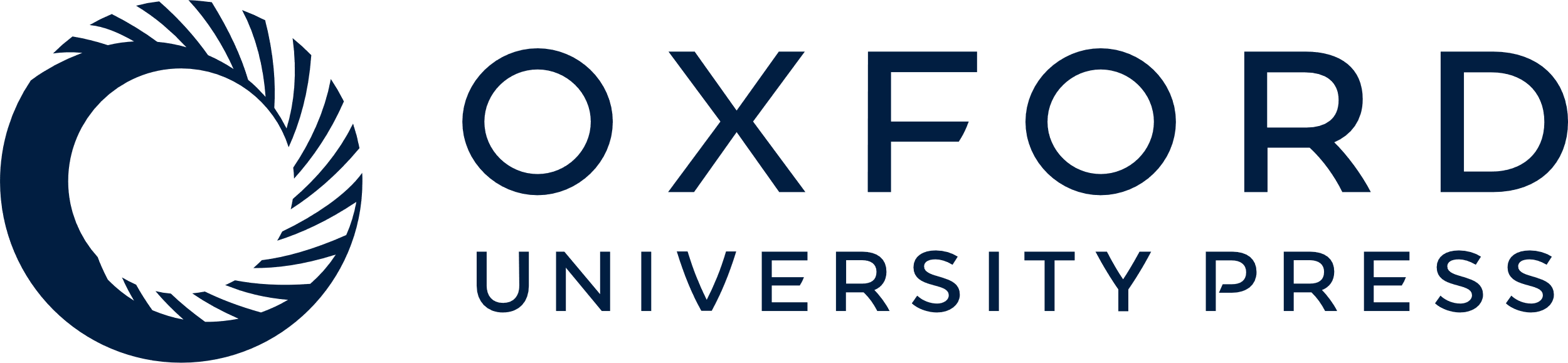 [Speaker Notes: Figure 4.  The spatial extent of the focused probe response. (A) Schematic drawing showing the method by which the focused probe response was measured. The response amplitude (RX, RY) was obtained by averaging five points (2.88 ms window) in the signal trace. The latencies (TX in a) and amplitudes (RX) of the maximal response to the probe alone at each delay were measured and averaged in four channels corresponding to the probe isofrequency band. We counted the number of channels in which the response amplitude for the probe alone was >50 % of RX (grey channels in c for example). In the two-tone condition, we also counted the number of channels in which the response amplitude (RY) at TX was >50 % of RX (black channels). Even if there was a block of channels satisfying this criterion, we omitted the cases in which the block was overlapping with the masker isofrequency line. (B) Comparison of the spatial spread of the probe response at 15 (white columns) and 20 (black columns) ms probe delays with that of the response to the probe alone >50% of RX (PR, average from four animals). Error bars: ±SD.


Unless provided in the caption above, the following copyright applies to the content of this slide: © Oxford University Press]